PHYS 1443 – Section 004Lecture #22
Tuesday, Nov. 18, 2014
Dr. Jaehoon Yu
Absolute and Relative Pressure
Archimedes Principle
Equation of Continuity
Bernoulli’s Principle
Simple Harmoic Motion
Today’s homework is homework #12, due 11pm, Tuesday, Nov. 25!!
Tuesday, Nov. 18, 2014
PHYS 1443-004, Fall 2014                            Dr. Jaehoon Yu
1
P0
P
h
Absolute and Relative Pressure
How can one measure pressure?
One can measure the pressure using an open-tube manometer where one end is connected to the system with unknown pressure P and the other open to air with pressure P0.
The measured pressure of the system is
This is called the absolute pressure, because it is the actual value of the system’s pressure.
In many cases we measure the pressure difference with respect to the atmospheric pressure to avoid the effect of the changes in P0 that depends on the environment.   This is called gauge or relative pressure.
The common barometer which consists of a mercury column with one end closed at vacuum and the other open to the atmosphere was invented by Evangelista Torricelli.
Since the closed end is at vacuum, it does not exert any force.  1 atm of air pressure pushes mercury up 76cm. So 1 atm is
Tuesday, Nov. 18, 2014
PHYS 1443-004, Fall 2014                            Dr. Jaehoon Yu
2
If one measures the tire pressure with a gauge at 220kPa the actual pressure is 101kPa+220kPa=303kPa.
pinA
mg
pAA
Finger Holds Water in Straw
You insert a straw of length L into a tall glass of your favorite beverage.  You place your finger over the top of the straw so that no air can get in or out, and then lift the straw from the liquid.  You find that the straw strains the liquid such that the distance from the bottom of your finger to the top of the liquid is h.  Does the air in the space between your finger and the top of the liquid in the straw have a pressure P that is (a) greater than, (b) equal to, or (c) less than, the atmospheric pressure PA outside the straw?
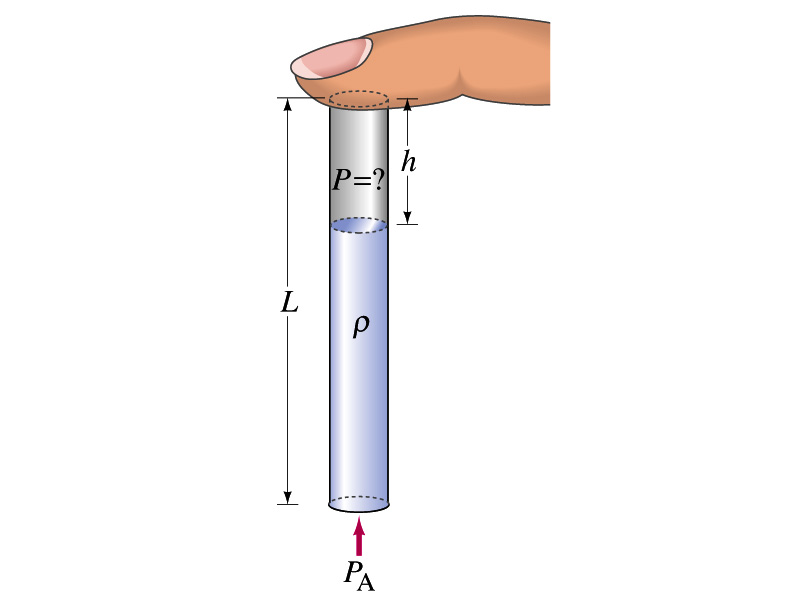 Less
What are the forces in this problem?
Gravitational force on the mass of the liquid
Force exerted on the top surface of the liquid by inside air pressure
Force exerted on the bottom surface of the liquid by the outside air
Since it is at equilibrium
Cancel A and 
solve for pin
So pin is less than PA by ρg(L-h).
Tuesday, Nov. 18, 2014
PHYS 1443-004, Fall 2014                            Dr. Jaehoon Yu
3
h
Mg
B
Buoyant Forces and Archimedes’ Principle
Why is it so hard to put an inflated beach ball under water while a small piece of steel sinks in the water easily?
The water exerts force on an object immersed in the water.  
This force is called the buoyant force.
How large is the buoyant force?
The magnitude of the buoyant force always equals the weight of the fluid in the volume displaced by the submerged object.
This is called the Archimedes’ principle. What does this mean?
Let‘s consider a cube whose height h and cross sectional area A is filled with fluid and in its equilibrium so that its weight Mg is balanced by the buoyant force B.
The pressure at the bottom of the cube is larger than the top by ρgh.
Therefore,
Where Mg is the weight of the fluid in the cube.
Tuesday, Nov. 18, 2014
PHYS 1443-004, Fall 2014                            Dr. Jaehoon Yu
4
h
Mg
B
More Archimedes’ Principle
Let’s consider the buoyant force in two special cases.
Case 1: Totally submerged object
Let’s consider an object of mass M, with density ρ0, is fully immersed in the fluid with density ρf .
The magnitude of the buoyant force is
The weight of the object is
Therefore total force in the system is
The total force applies to different directions depending on the difference of the density between the object and the fluid.
If the density of the object is smaller than the density of the fluid, the buoyant force will push the object up to the surface.
If the density of the object is larger than the fluid’s, the object will sink to the bottom of the fluid.
What does this tell you?
Tuesday, Nov. 18, 2014
PHYS 1443-004, Fall 2014                            Dr. Jaehoon Yu
5
h
Mg
B
More Archimedes’ Principle
Case 2: Floating object
Let’s consider an object of mass M, with density ρ0, is in static equilibrium floating on the surface of the fluid with density ρf , and the volume submerged in the fluid is Vf.
The magnitude of the buoyant force is
The weight of the object is
Therefore total force of the system is
Since the system is in static equilibrium
Since the object is floating, its density is smaller than that of the fluid. 
The ratio of the densities between the fluid and the object determines the submerged volume under the surface.
What does this tell you?
Tuesday, Nov. 18, 2014
PHYS 1443-004, Fall 2014                            Dr. Jaehoon Yu
6
Ex. for Archimedes’ Principle
Archimedes was asked to determine the purity of the gold used in the crown.   The legend says that he solved this problem by weighing the crown in air and in water.  Suppose the scale read 7.84N in air and 6.86N in water.  What should he have to tell the king about the purity of the gold in the crown?
In the air the tension exerted by the scale on the object is the weight of the crown
In the water the tension exerted by the scale on the object is
Therefore the buoyant force B is
Since the buoyant force B is
The volume of the displaced water by the crown is
Therefore the density of the crown is
Tuesday, Nov. 18, 2014
Since the density of pure gold is 19.3x103kg/m3, this crown is not made of pure gold.
PHYS 1443-004, Fall 2014                            Dr. Jaehoon Yu
7
Example for Buoyant Force
What fraction of an iceberg is submerged in the sea water?
Let’s assume that the total volume of the iceberg is Vi.  Then the weight of the iceberg Fgi is
Let’s then assume that the volume of the iceberg submerged in the sea water is Vw.  The buoyant force B caused by the displaced water becomes
Since the whole system is at its static equilibrium, we obtain
Therefore the fraction of the volume of the iceberg submerged under the surface of the sea water is
About 90% of the entire iceberg is submerged in the water!!!
Tuesday, Nov. 18, 2014
PHYS 1443-004, Fall 2014                            Dr. Jaehoon Yu
8
Flow Rate and the Equation of Continuity
Study of fluid in motion: Fluid Dynamics
If the fluid is water:
Hydro-dynamics
Water dynamics??
Streamline or Laminar flow: Each particle of the fluid follows a smooth path, a streamline
Turbulent flow: Erratic, small, whirlpool-like circles called eddy current or eddies which absorbs a lot of energy
Two primary types of flows
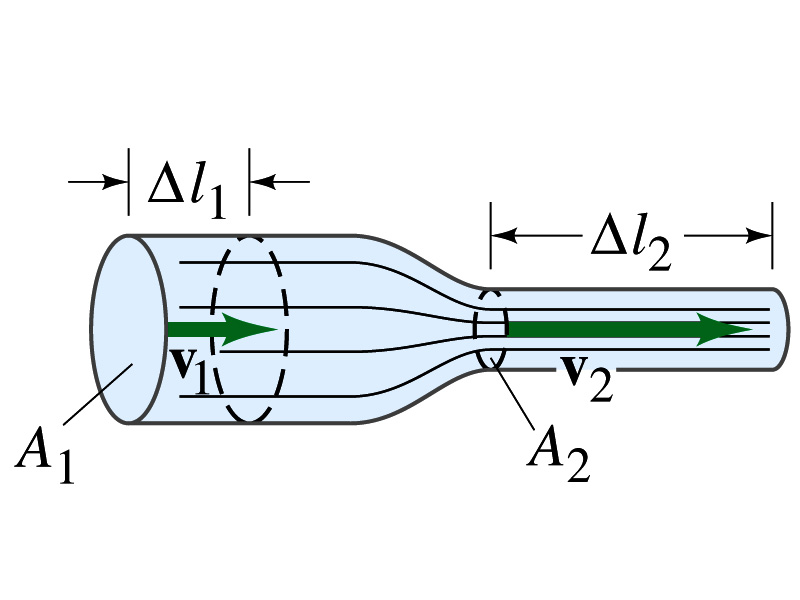 Flow rate: the mass of fluid that passes the given point per unit time
since the total flow must be conserved
Equation of Continuity
Tuesday, Nov. 18, 2014
PHYS 1443-004, Fall 2014                            Dr. Jaehoon Yu
9
Ex. for Equation of Continuity
How large must a heating duct be if the air moving at 3.0m/s through it can replenish the air in a room of 300m3 volume every 15 minutes?  Assume the density of the air remains constant.
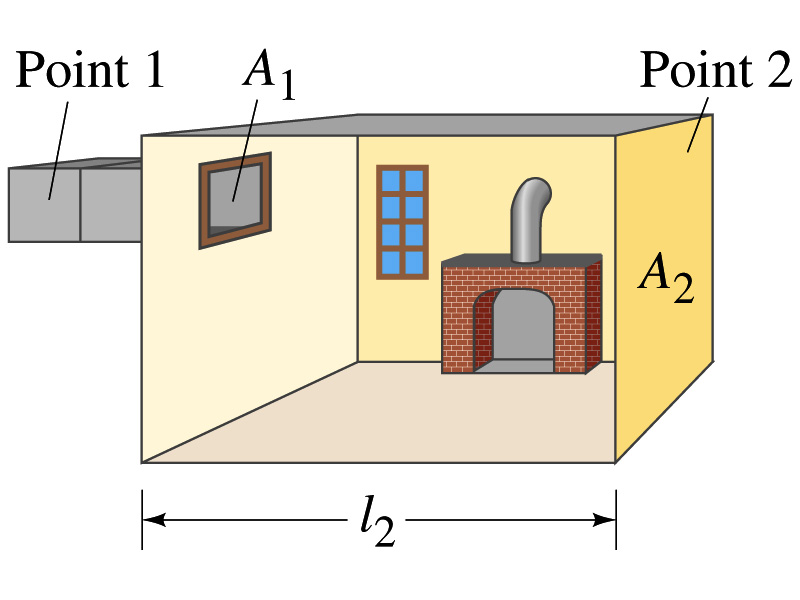 Using equation of continuity
Since the air density is constant
Now let’s imagine the room as the large section of the duct
Tuesday, Nov. 18, 2014
PHYS 1443-004, Fall 2014                            Dr. Jaehoon Yu
10